Operations AdministrationMatthew QuiñonesDirector of Operationsmquinones@stamfordct.gov03/14/2023
1
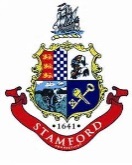 Department Introduction & Brief History
Operations Administration's goal is to facilitate the successful delivery of services. Establish the successful development and maintenance of reliable and sustainable city infrastructure thru interdepartmental collaboration and performance management. 
Core Values and Operating Principles
Customer Service-we measure responsiveness and comprehensive solutions
Teamwork-We build organizational strength through cooperation and collaboration
Integrity-hold ourselves to the highest's levels of ethical and professional conduct
Accountability-personal responsibility of ourselves and our staff to ensure proper stewardship and delivery of the tasks we are hired to complete.  
Innovation-We accept change as an opportunity to find better solutions to accomplish our mission.
Adaptability-We are open and flexible to changing priorities, strategies, methods, and procedures.
Transparency- We are committed to establishing and further strengthen the public trust by enabling access thru transparency.
2
OPERATIONS ADMINISTRATION
Operations Administration
Director of Operations
Administrative Assistant
Administrative Coordinator
Deputy Director of Operations
3
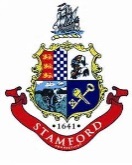 Major Changes
Fully automated online Special Events, Pavilion Rentals, Parks Usage, Meter Requests, Film Permits. Eliminated the physical bottleneck caused by the Traffic Advisory Committee monthly meetings to a daily digital collaborative review process for applications as they are received. 
Launched online digital and integrated Zoning Application and ADU application as to expedite responsiveness and progress the transparency of city services.
Significant time reduction in Construction Permit process from application submission to permit issuances; 140-day reduction from 180 days on average to 39 days. 
Implemented Service Level Agreements and progress improvement meetings with permitting departments resulting in further streamlined and effective processes.
Decreased the length of permitting applications, eliminated redundant questions and language thus increasing user base and eliminating abandonment of application while decreasing work without permits.
Established walk in permitting center for small residential homeowner Q&A
Established collaborative residential pre-plan review remote meetings with applicants and department staff to assist and provide proactive responses to applicants concerns prior to their application submission; increasing trust and communication
4
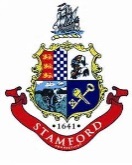 Major Changes
Continual department level improvement working sessions. Goal focused and Metrics driven efforts that provide transparent and dynamic ways to eliminate redundant resource taxing protocols and replacing them with efficient, digital and streamlined protocols.
Conducted detail analysis of outsourced services. Evaluating the cost benefit and potential elimination of contracted services that can be completed by city staff. 
Enhance digital plan reviews to reduce the cost of physical plans and the future maintenance of documents that can be housed digitally. 
Reduced overtime via enhanced time management and supervision. 
Established enhanced supply ordering process to reduce supply of expendable items as to ensure that when items are requested, they are delivered directly to the requestor and not maintained for future distribution. 
Reduced OT with the re-organization of Parks and Recreation and Facilities. The re-organization provided the correct amount of management and administrative support across two departments which has resulted in a decrease in OT services and emergency repairs via predictive modeling. 
Dredged Cove Marina
Began Cummings Marina design
Respectfully and safely demolished of dangerous structure at Courtland
5
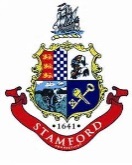 6